Mechanics & IBBelle
No news on PXD Mechanics in general

Cooling blocks for thermal mock up are at DESY

2 more blocks delivered (no surface treatment, for pressure tests)
8 more blocks in work (with surface treatment)

Some issues with electrical resistance between blocks (see next slides)
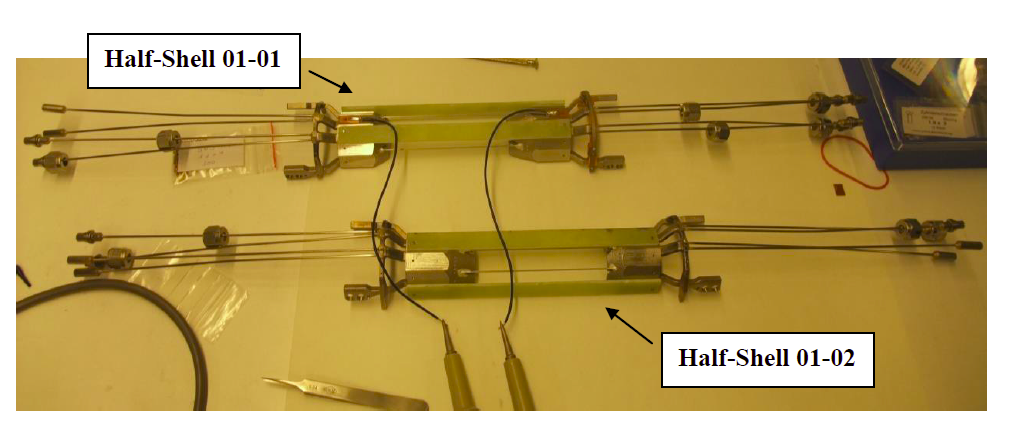 1
Cooling Blocks
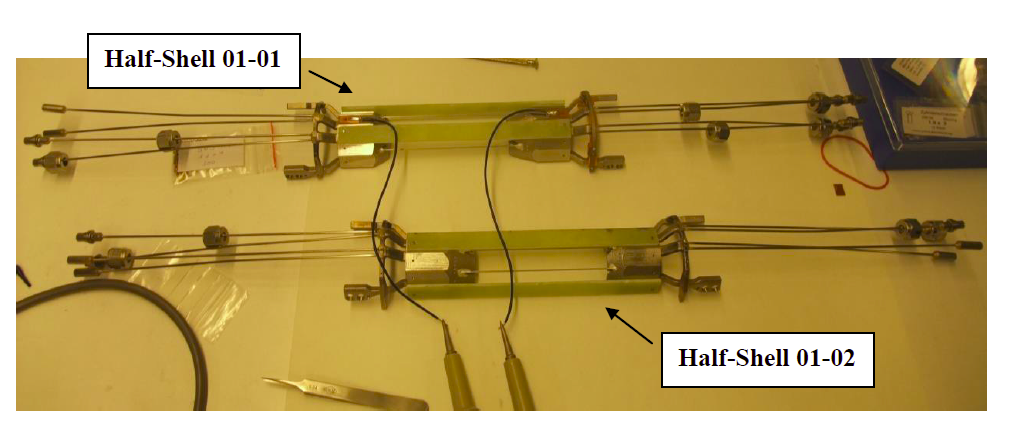 For proper grounding: R < 0.5 W between blocks
(translates into < 1 W for half shelf)

1st shelf: 0.6 W
2nd shelf: 1W

Some variations (aging?) observed
(2.9W  => 3.6W  in 9 months for one tube)
Electrical connection between blocks:
4 carbon tubes (also for air cooling)
Al coated
Connected to block via silver loaded
Epoxy and silver loaded paint
2
Thermal Cycling
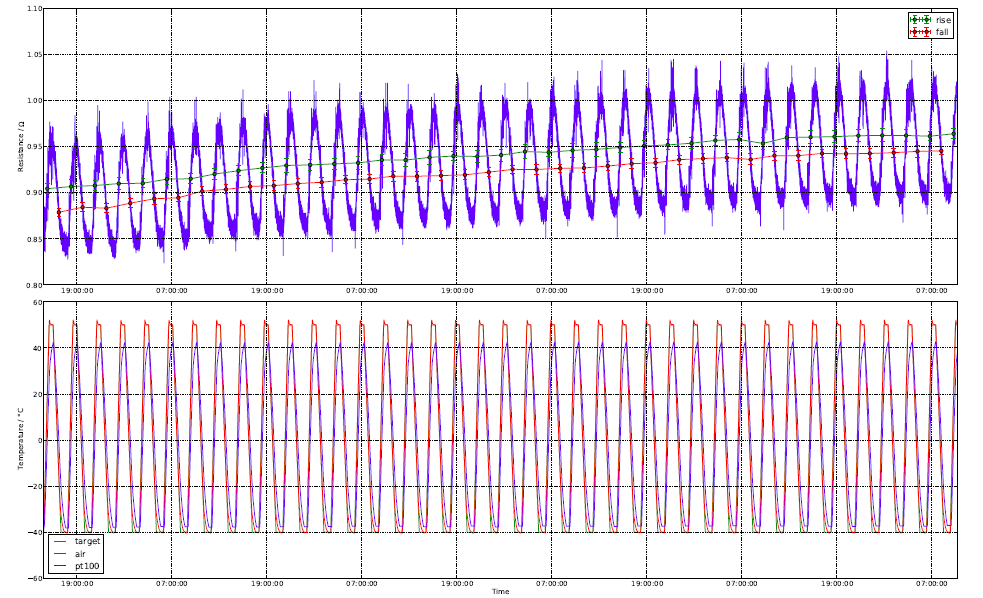 Thermal cycling -40°C - +50°C
No dramatic changes, but slight increase of resistivity, seems to saturate…
3
Irradiations
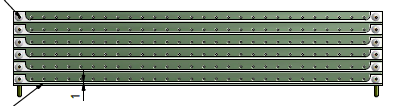 Neutron irradiations: 2x10^12n/cm²: no or only slight changes (but some tracks broken)
Gamma Irradiations: 130kRad (Co60): slight increase of resistance (200W -> 250W)
4
Test setups
Bare tube: ~0.8 W
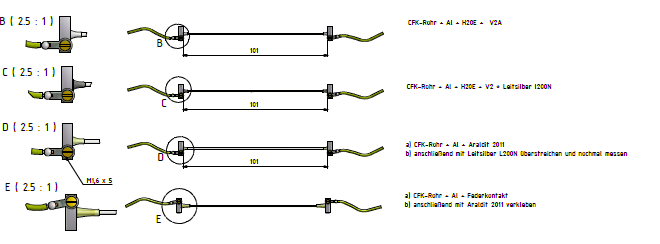 ~7.1 W
~4.5 W
~40 MW/220 kW  -> 3-10 W
~1.3 W
Spring loaded contact has best conductivity and does not rely on conductive paint
Need to modify cooling blocks to integrate spring tube (to be studied)
5
IBBelle
Original plan: copy IBL unit, assembly in a 40’ container
However: no space in Tsukuba hall, extra building too expensive
=> Use only one unit to fit in 20’ container and in Tsukuba hall
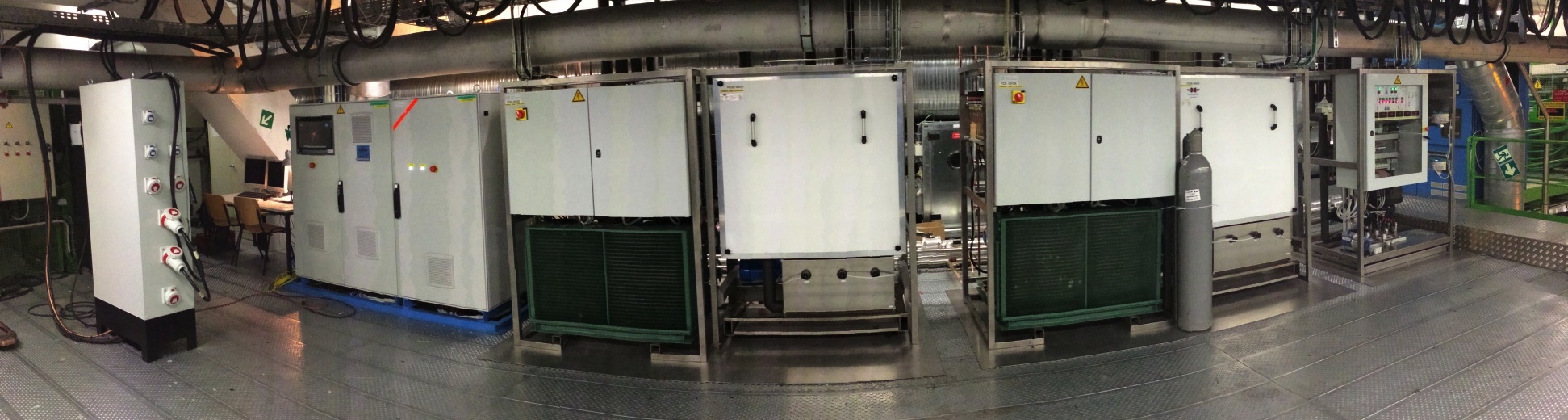 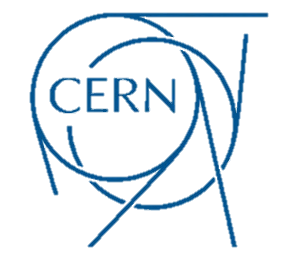 Sven .Vogt
Tel.:+49 8932354336
E-Mail:vog@mpp.mpg.de
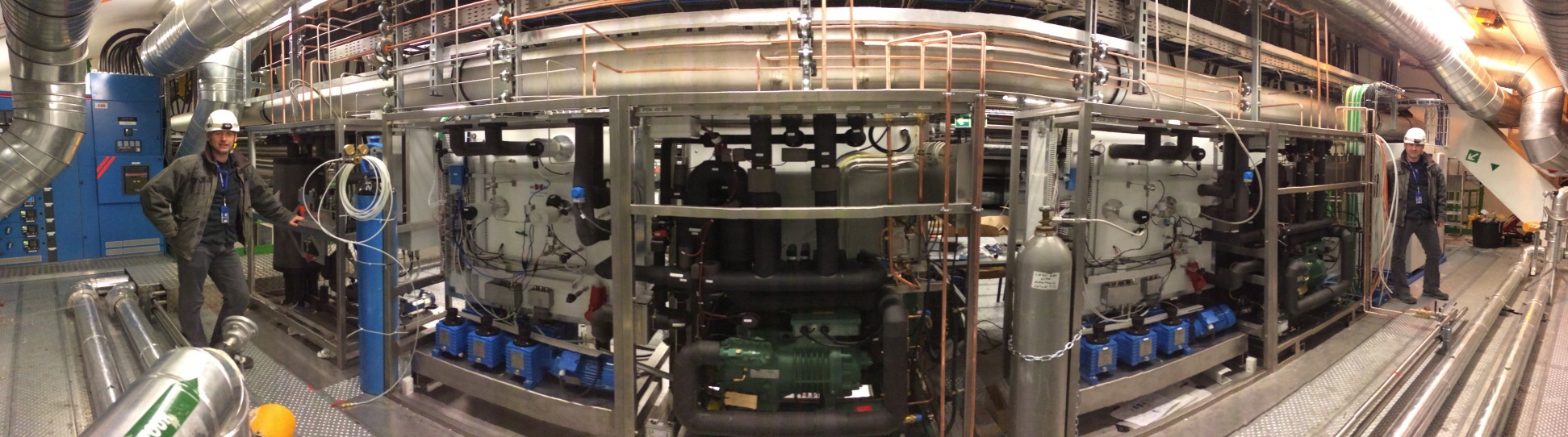 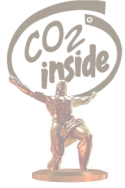 6
IBBelle for VXDoption: add 2nd unit later
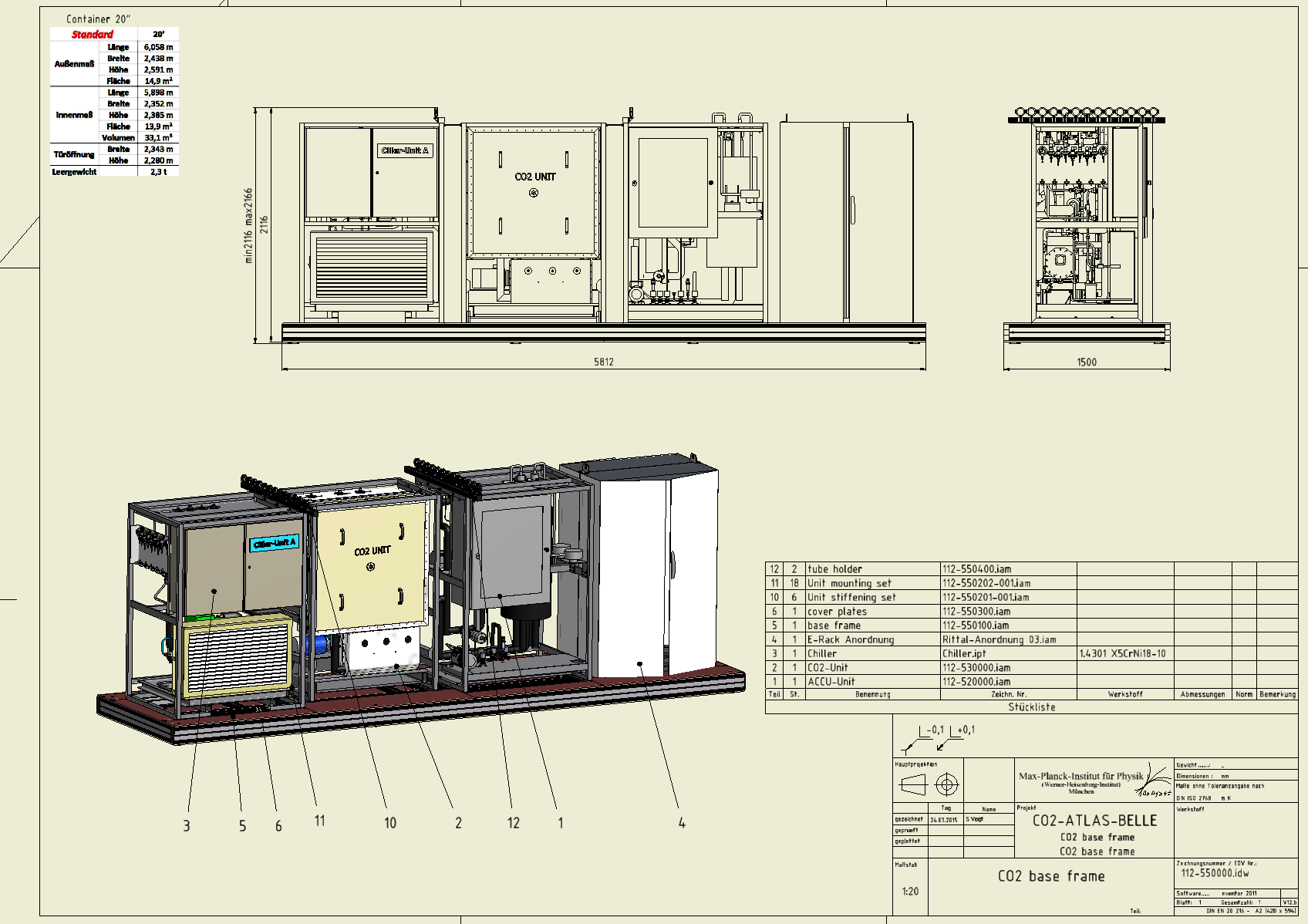 CO2 base frame  für 1 Einheit
7
Akku Unit
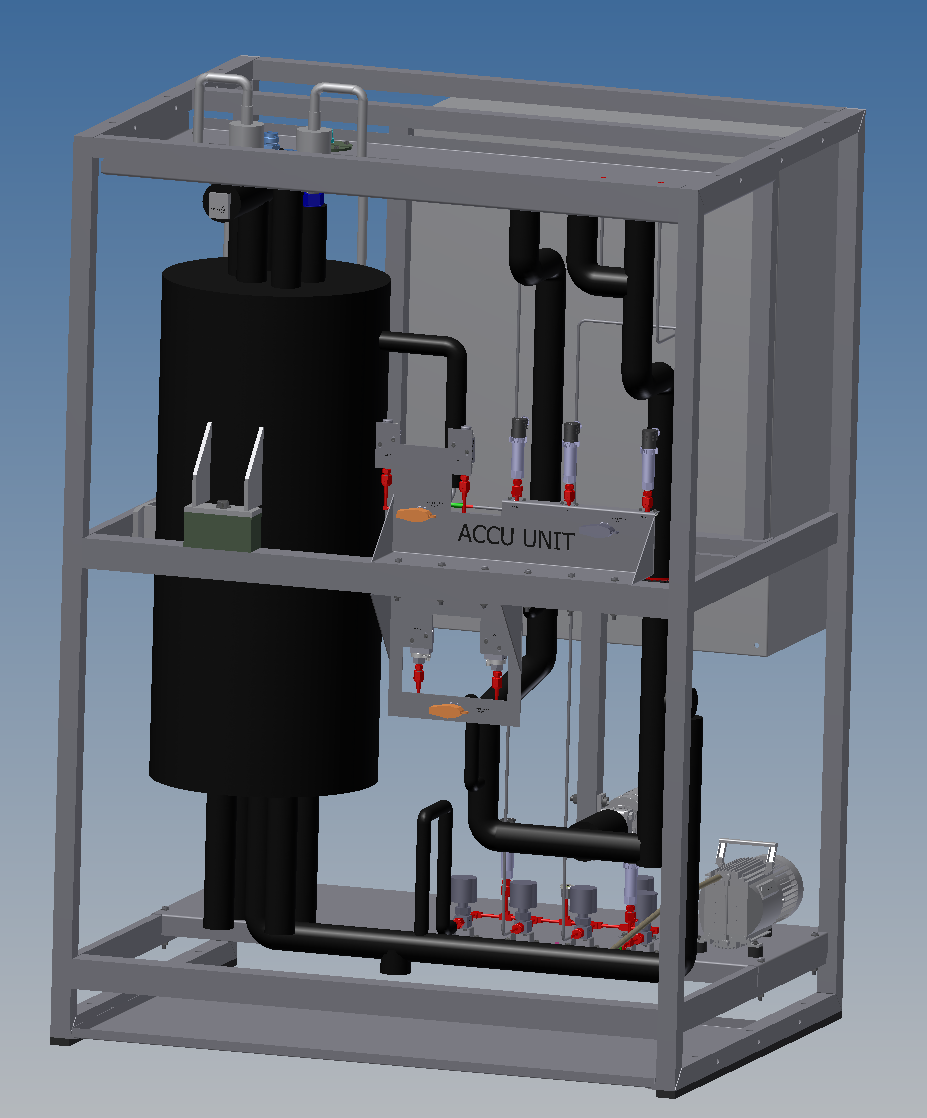 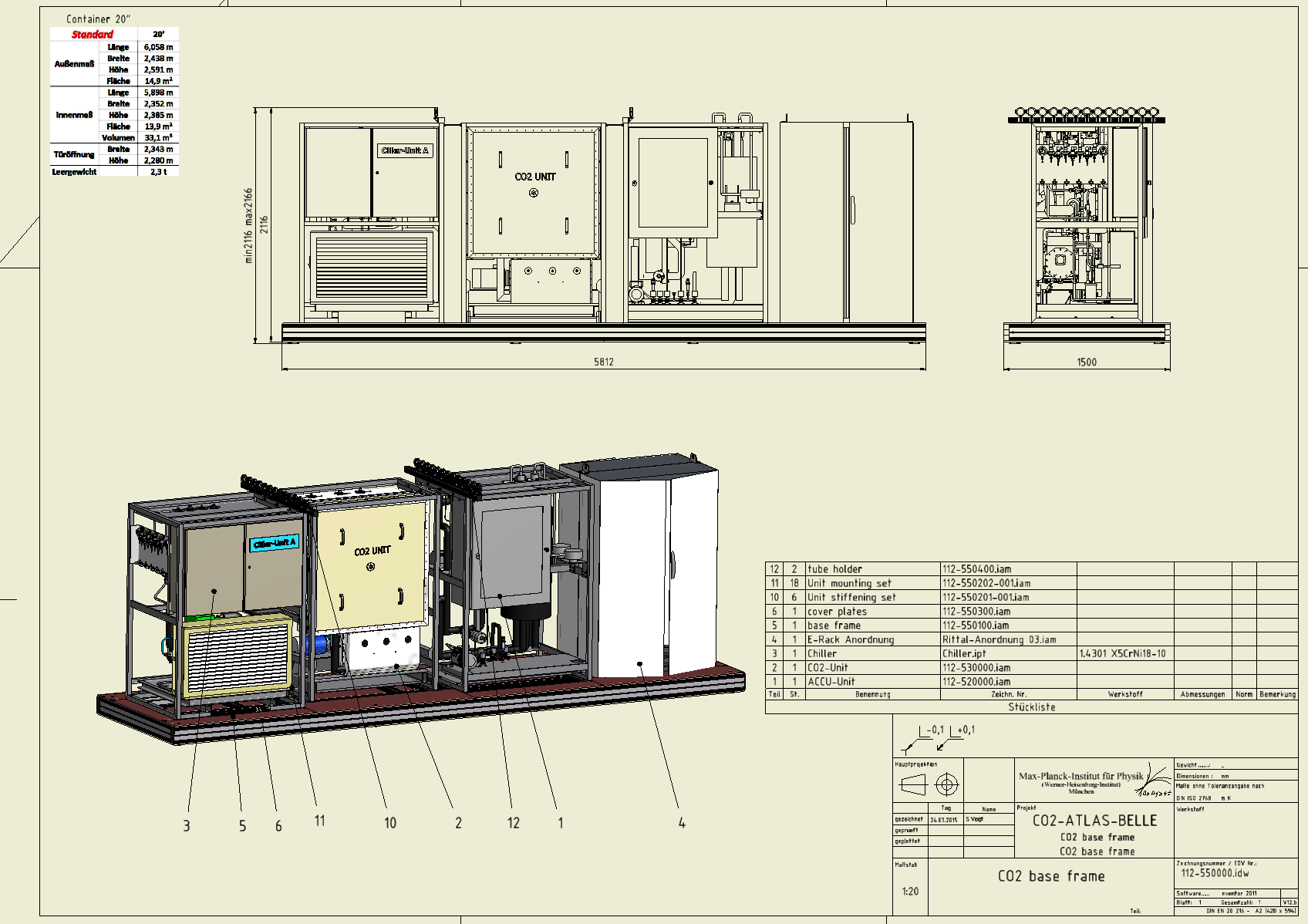 Heat exchanger re-designed
Akku ordered
Frame in work
8
Chiller Unit
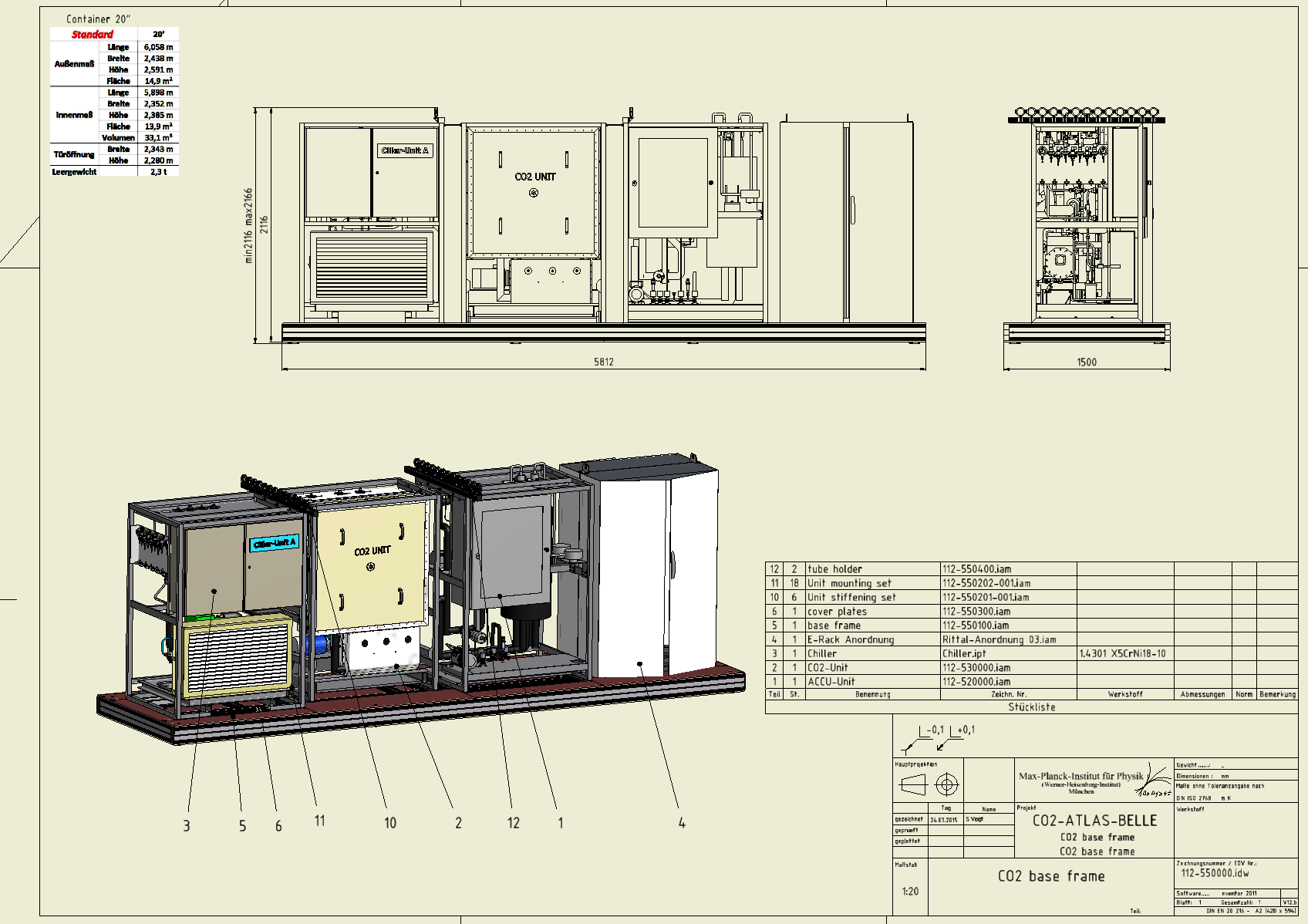 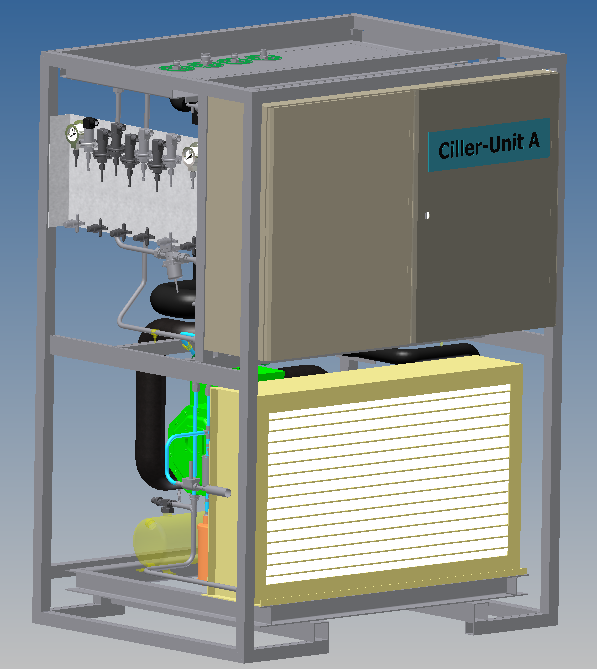 Chiller ordered
Frame in work
9
CO2 Unit
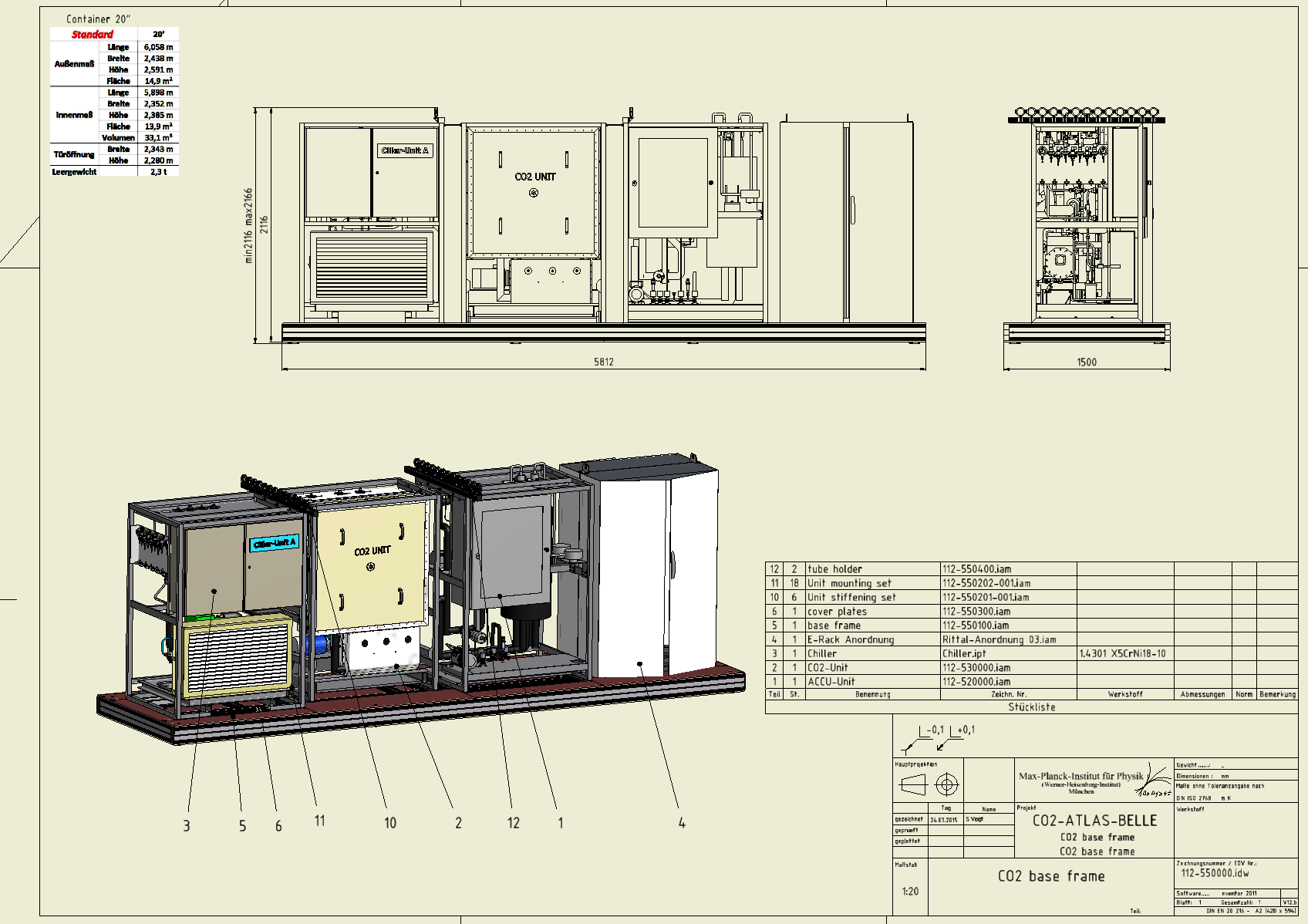 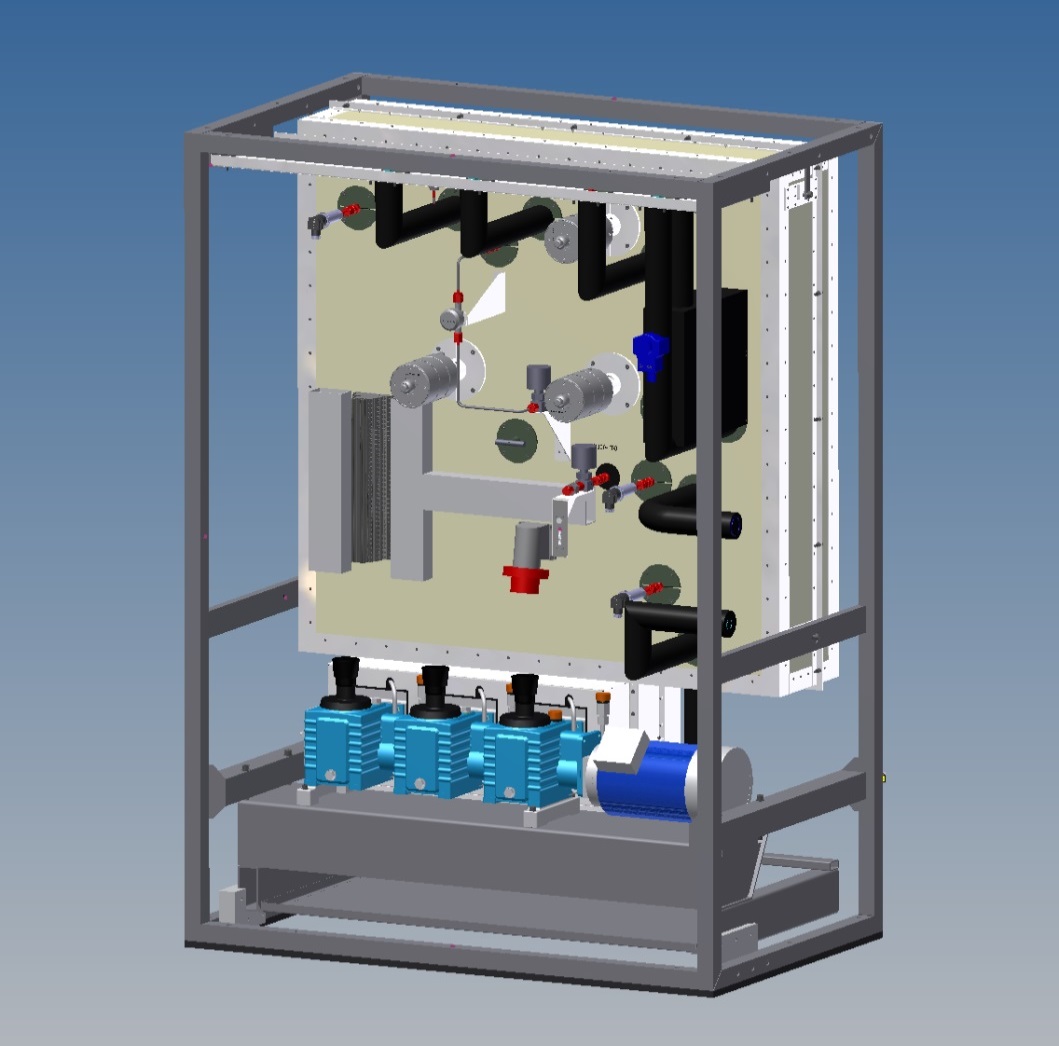 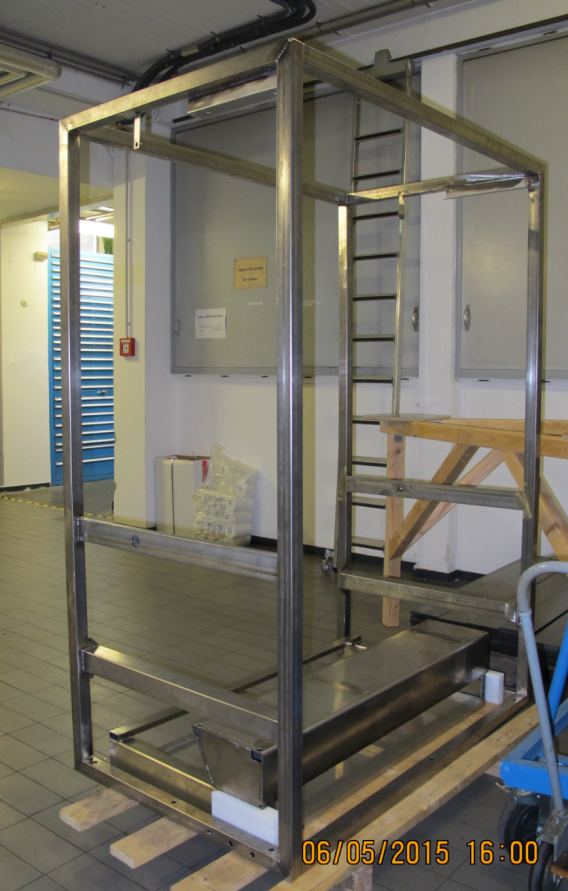 Pumps delivered (2 sets)
Frame is ready
Assembly about to start
10
Control Cabinet
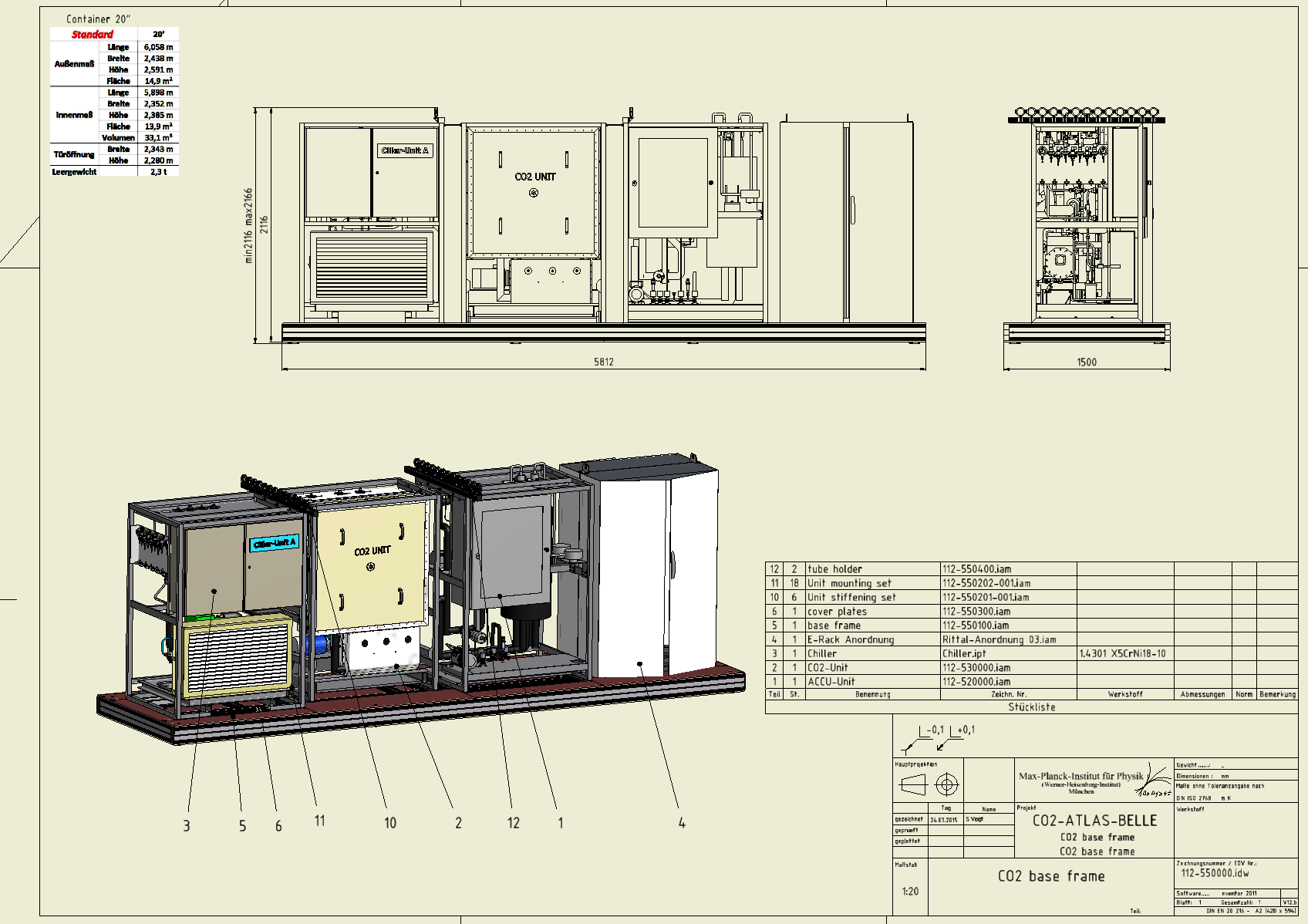 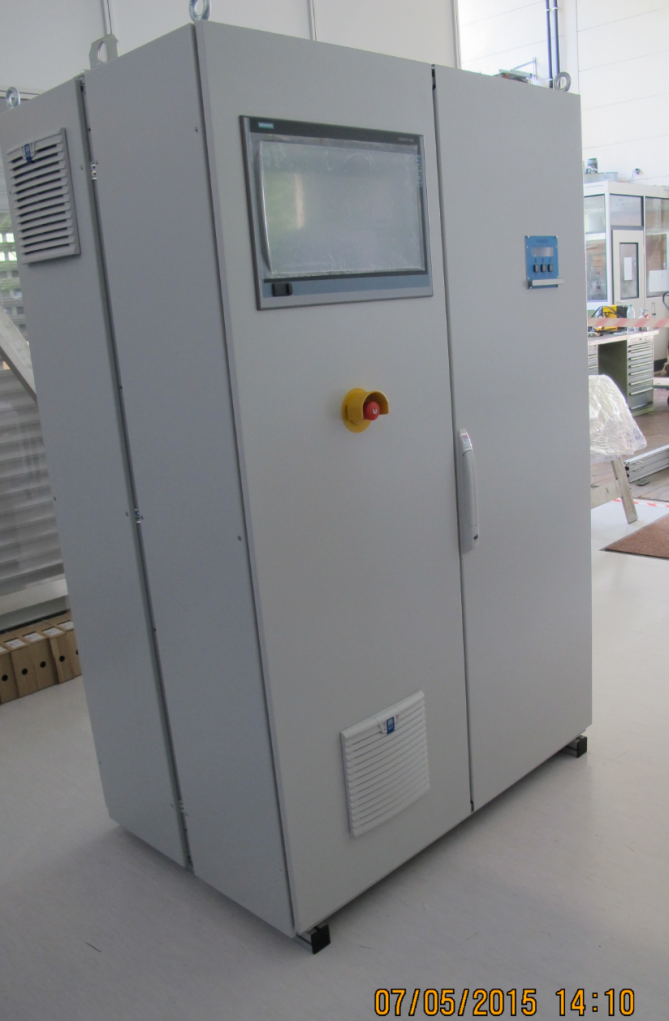 Cabinet ready
Next: cabling
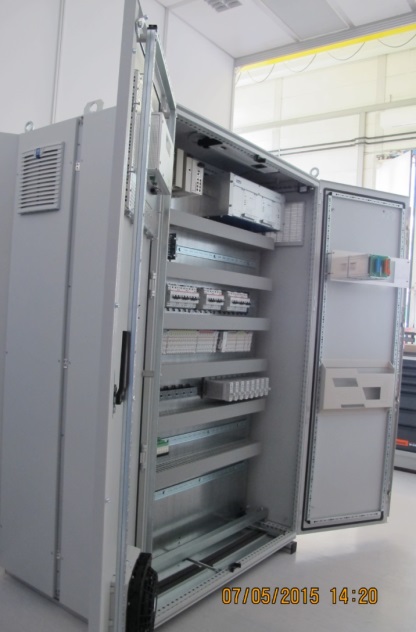 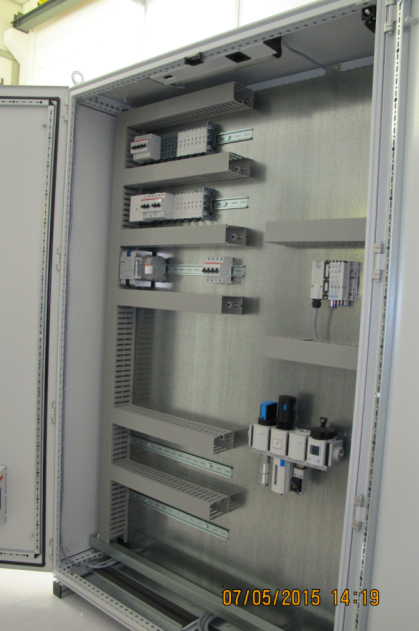 11
IBBelle base frame
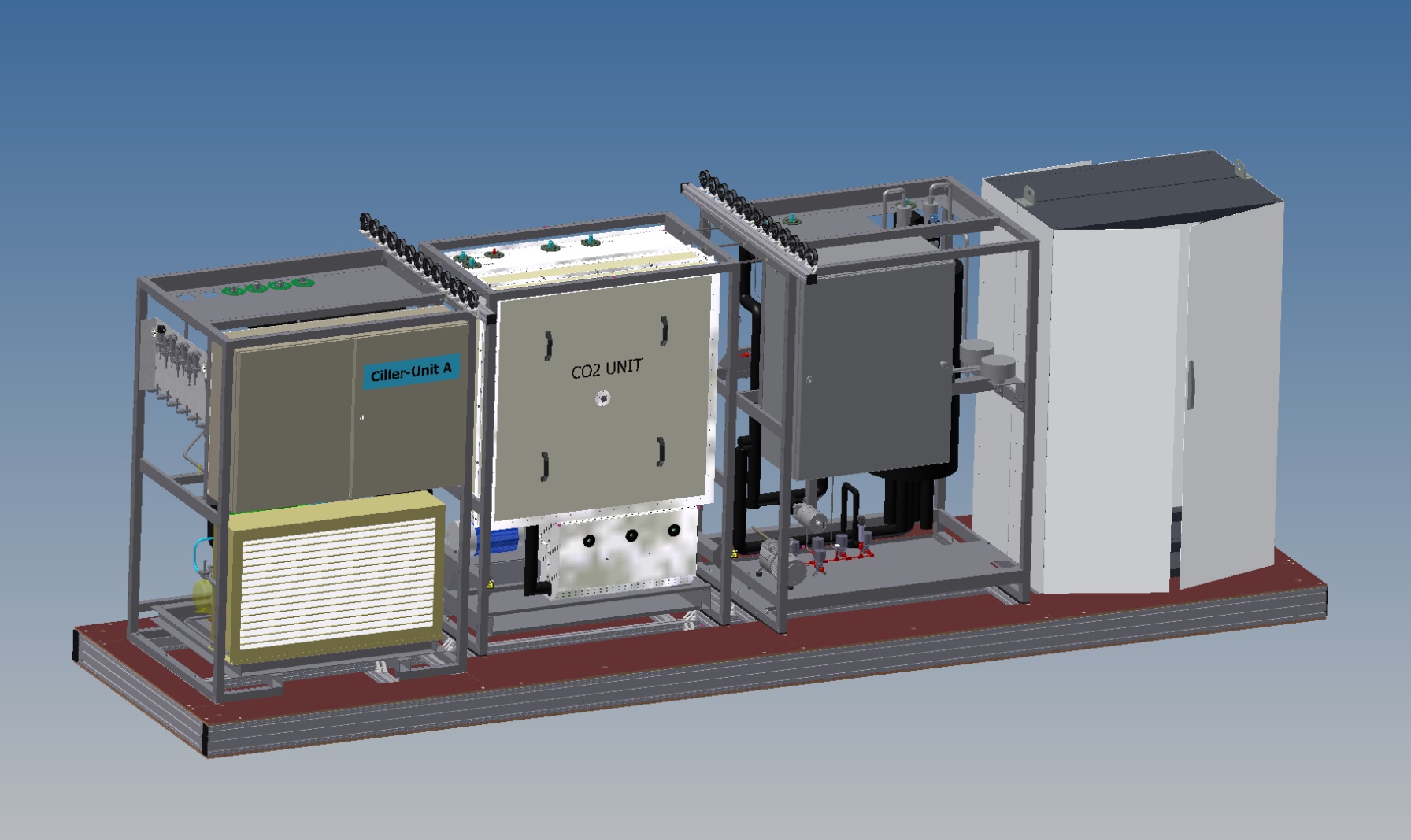 Adjustable feet
Can be put on wheels (bogies)
12
IBBelle base frame
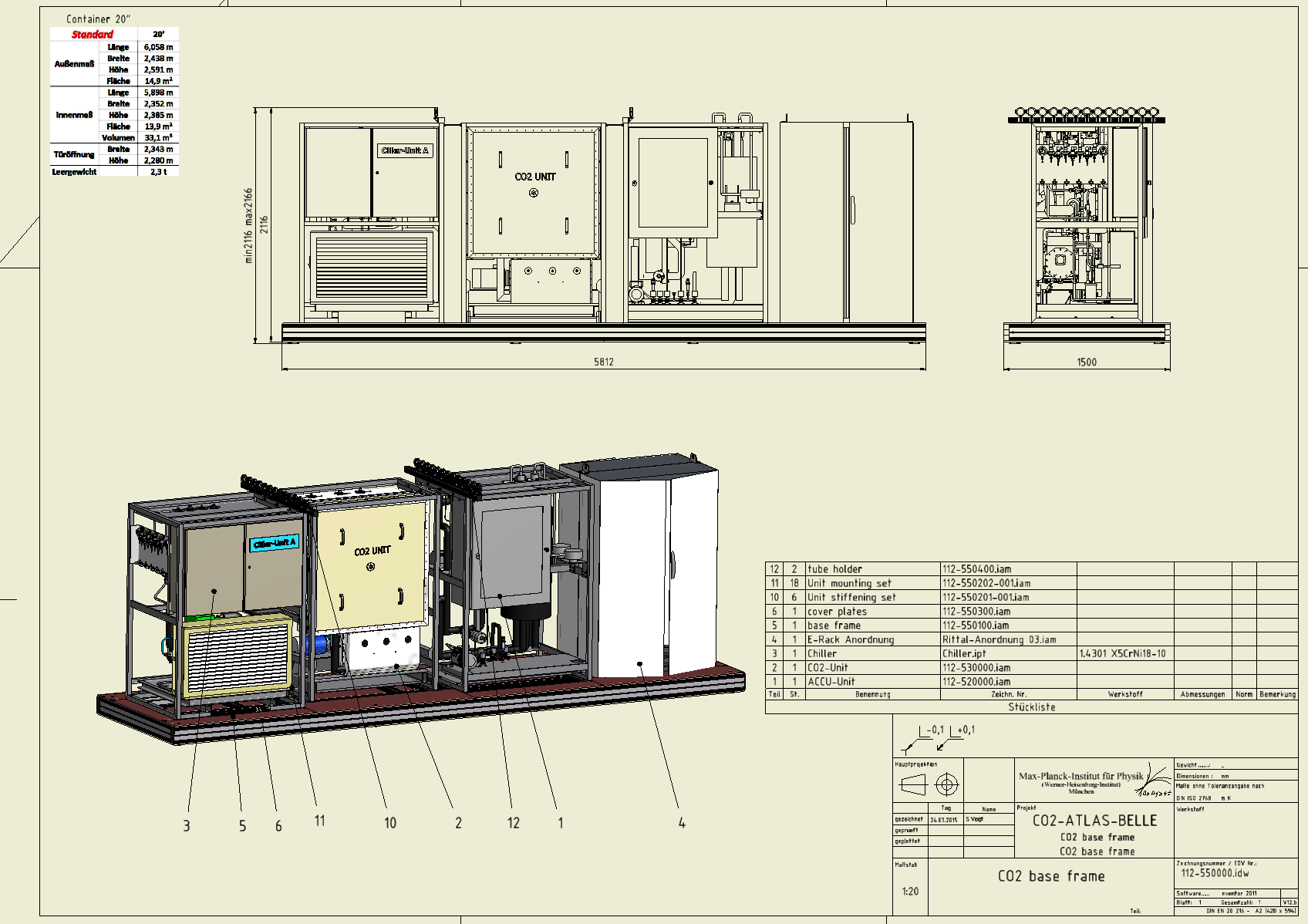 Frame assemble
Wooden panels ordered

Next: put Cabinet and frames in poition
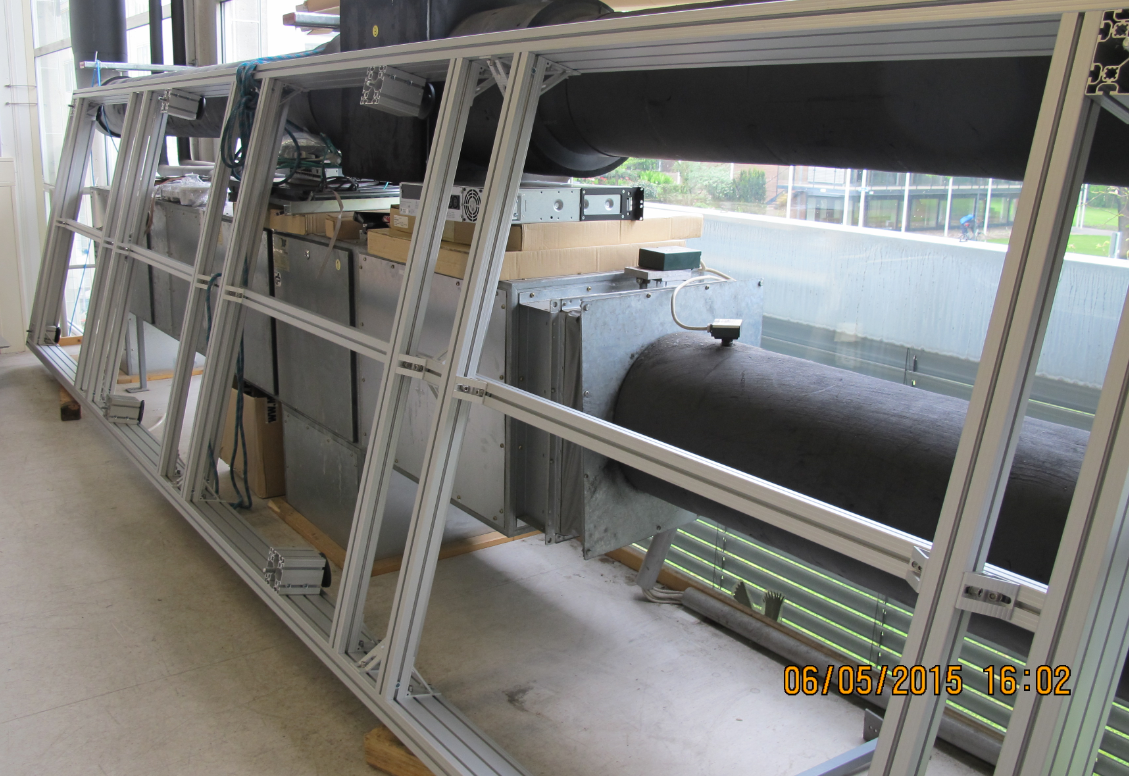 13
Weight: ~ 4t
ca. 600kg
ca.400kg
ca.800kg
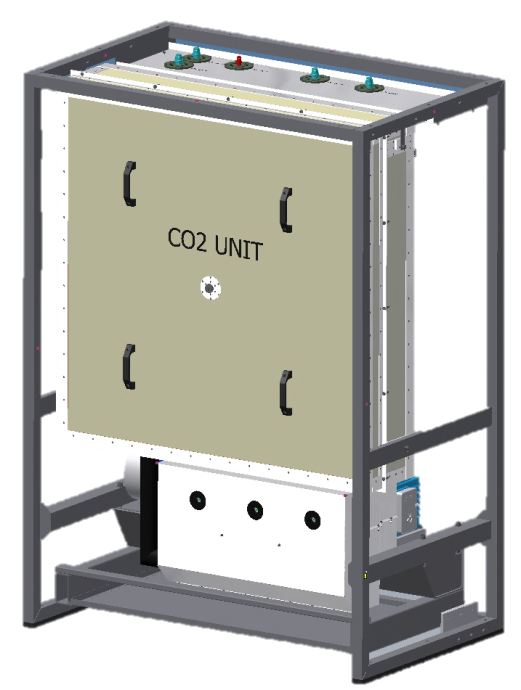 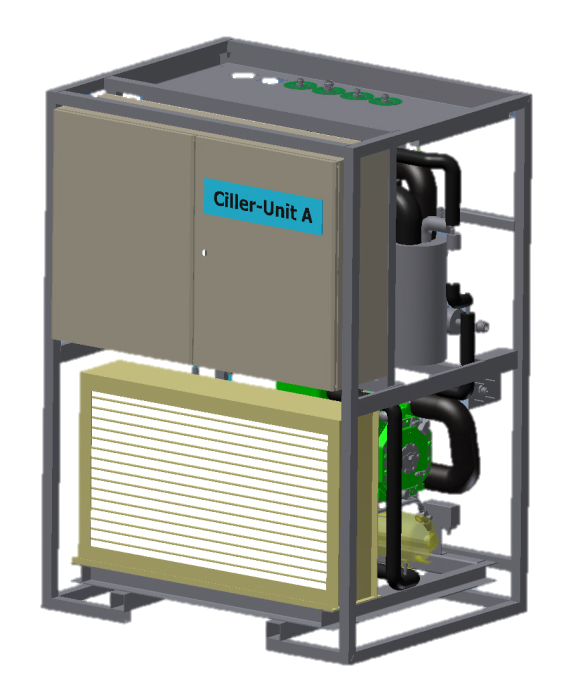 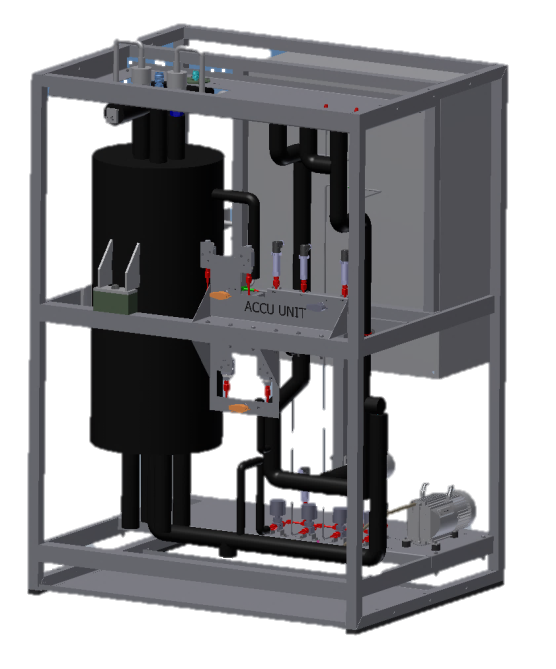 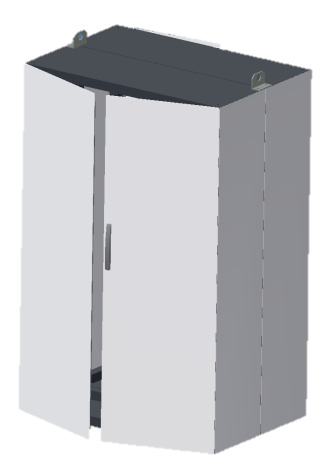 ca. 500kg
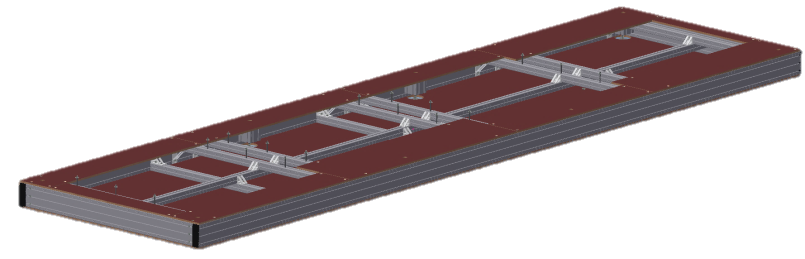 ca. 1000kg
Crane at KEK: max load 4.5t + 25% (include support lever!)
14
Other components
Manifold Boxes
In work
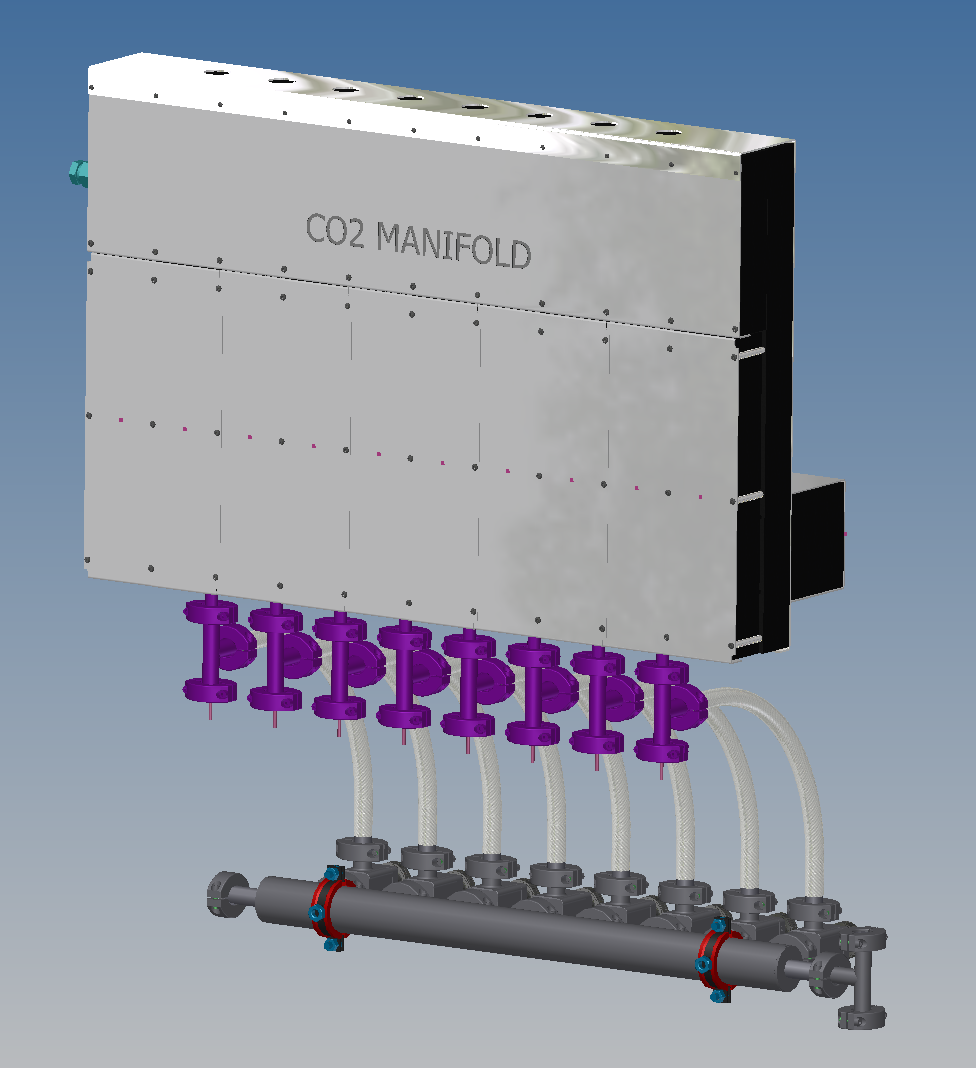 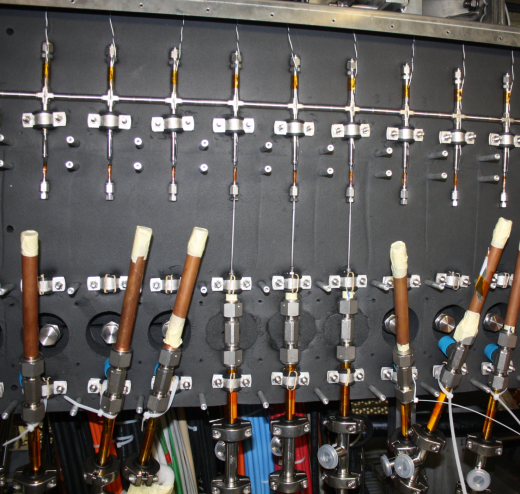 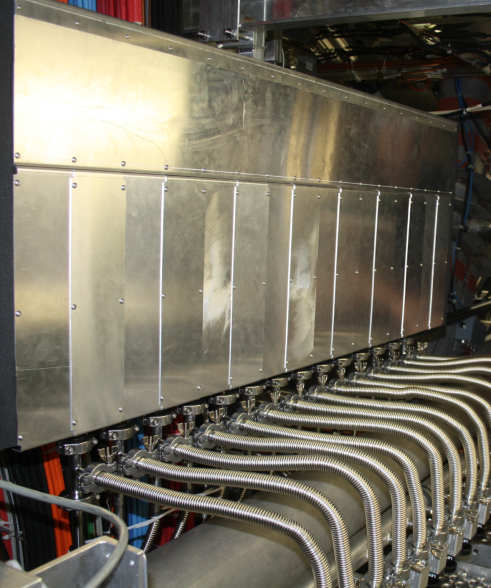 15
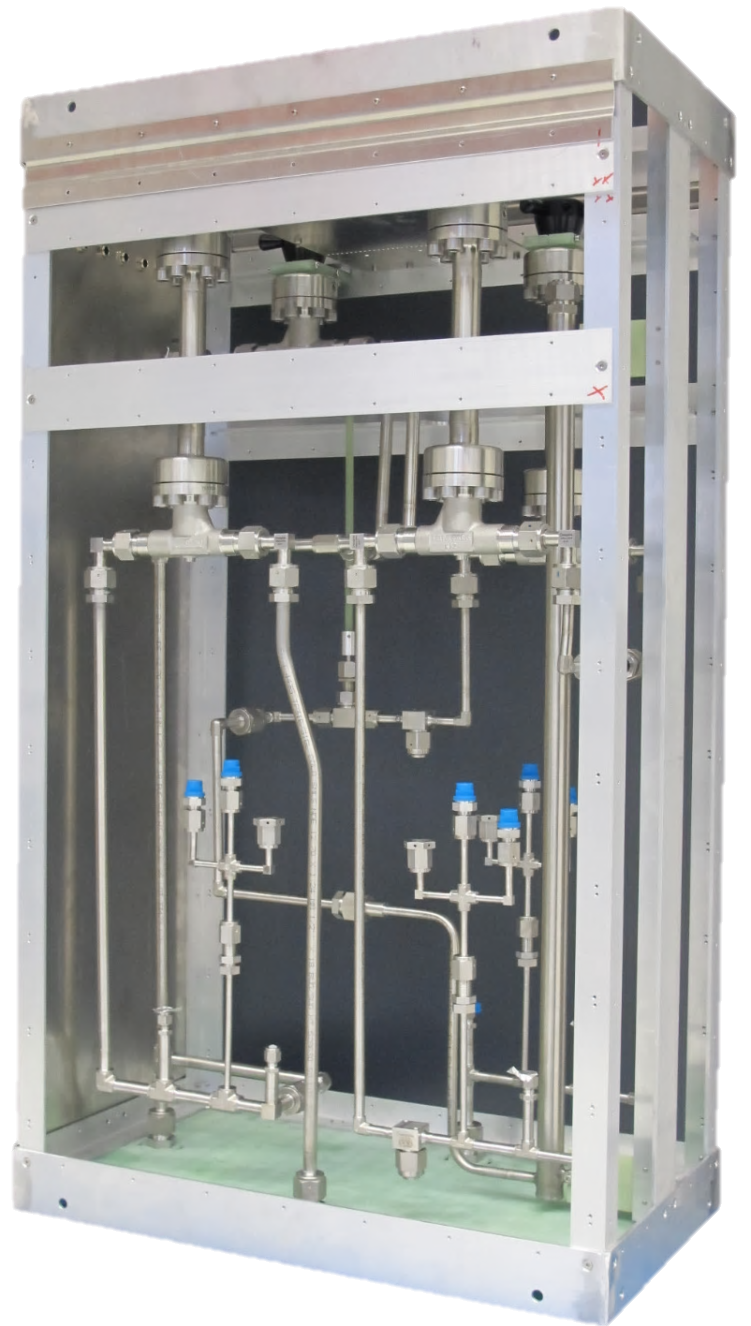 Junction box
In work
16
Components for flex tubes
Dismountable & rotatable concentric joint (at manifold)
- In work
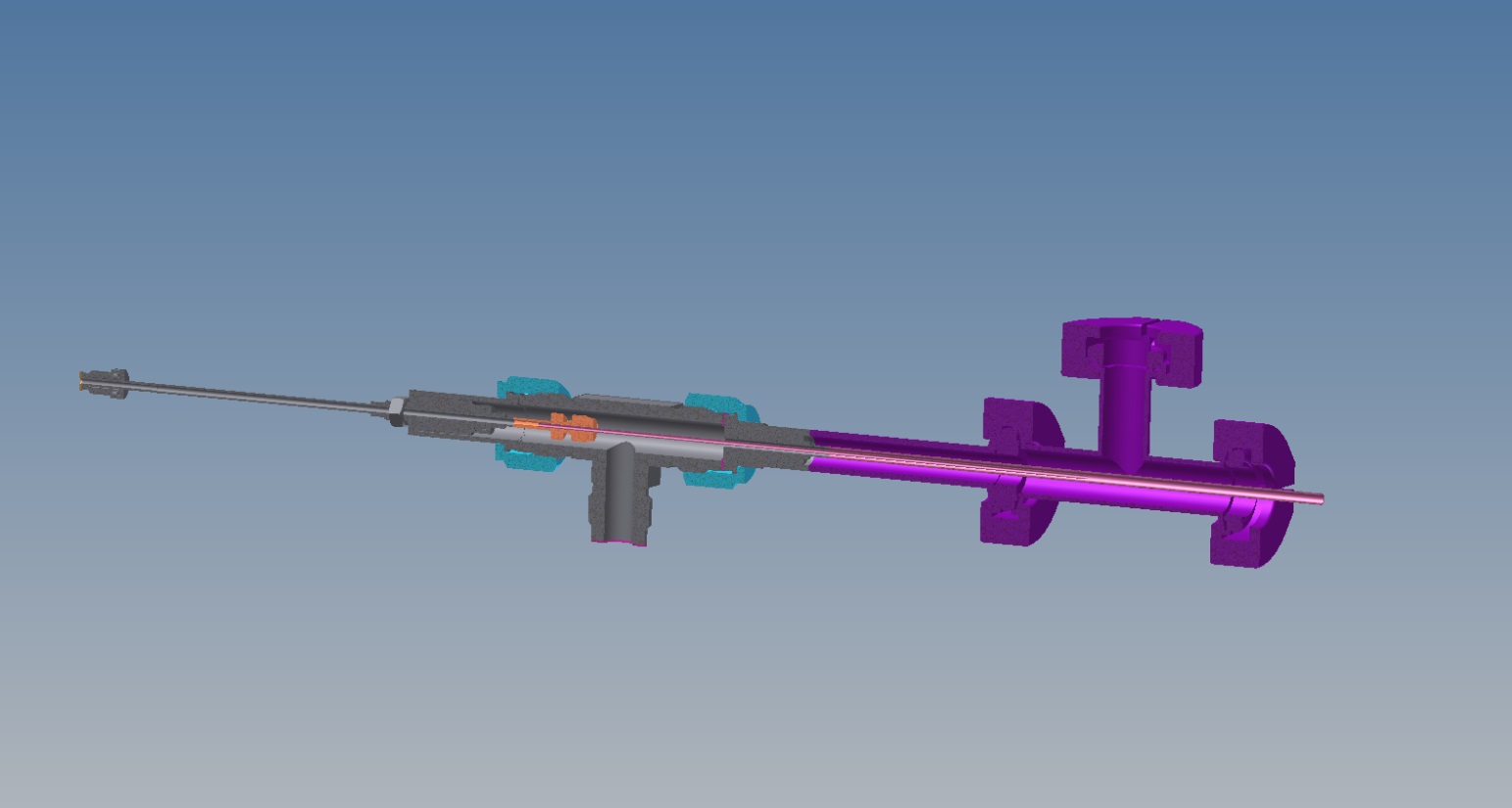 17
Components for flex tubes
Split (in-flow and return) at Belle side
- In work
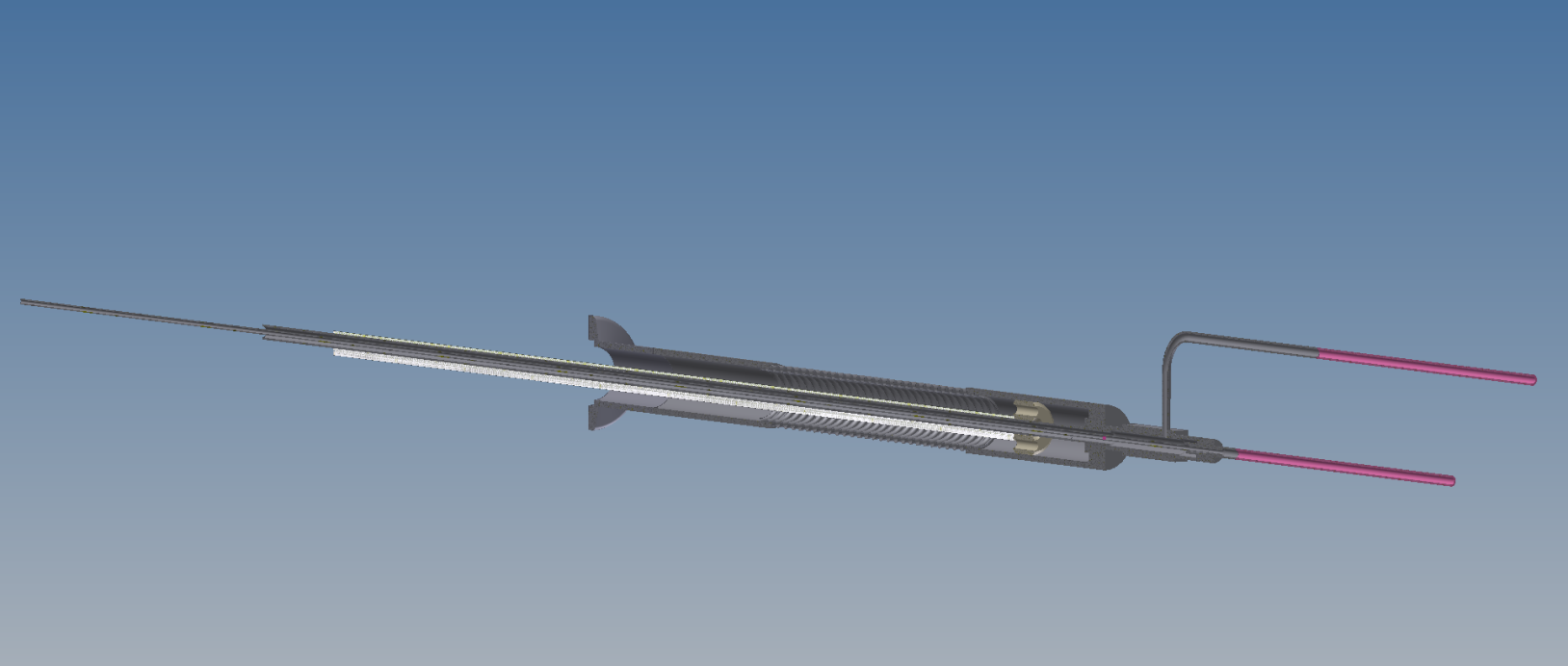 18
Flex Lines
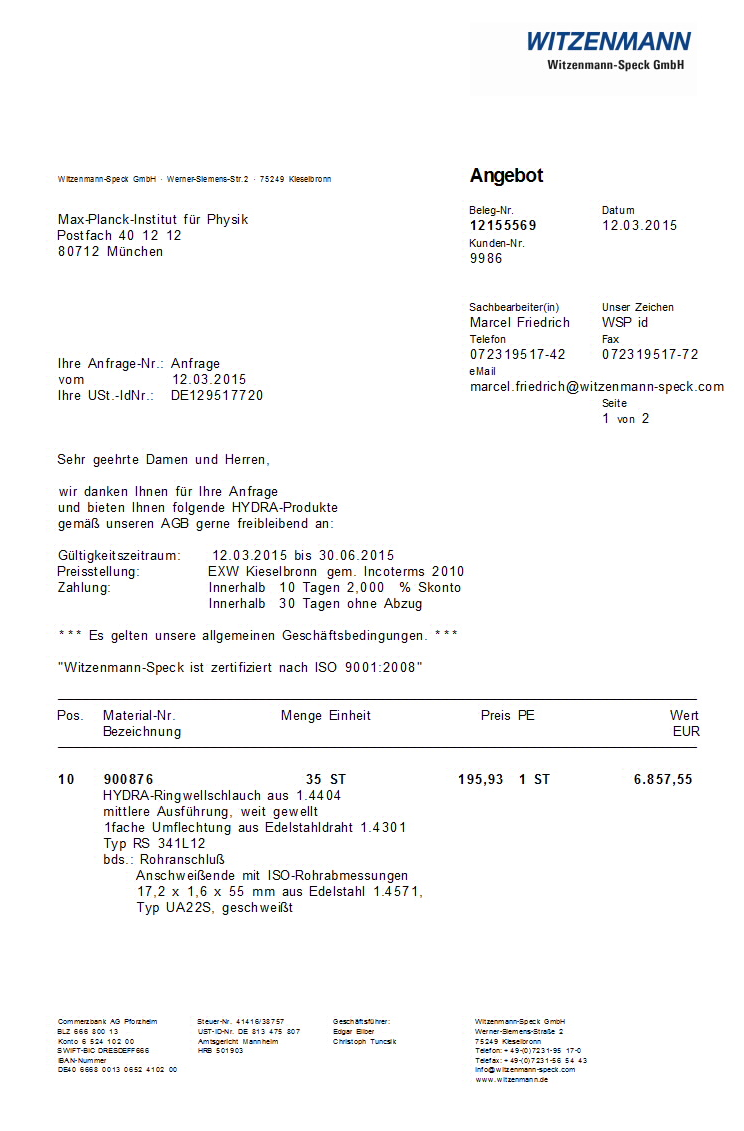 Need to decide where to produce

CERN willing to help
But need manpower

To be discussed

Material can be ordered once exact length is known
19
Location at KEK
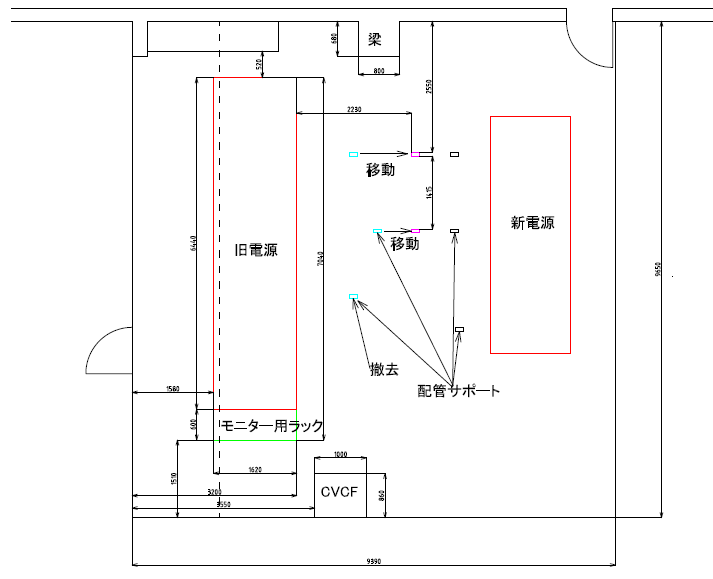 Old PS, will be removed
Ok for IBBelle
New PS
Can these pillars/tubes be removed for 2nd unit?
20
Thanks
21